CS492B Analysis of Concurrent Programs
Hint for Assignment#4: Implementing Lockset-Based Data Race Detector
Prof. Moonzoo Kim
Computer Science, KAIST
Java Data Structure
HashMap
“dictionary” in Java
map.put(key, value) /  map.get(key)

LinkedList
can be used for stack or queue
Stack (LIFO):  
push = list.addFirst(x) 
pop =  list.removeFirst()
Queue (FIFO): 
enqueue = list.addFirst(x) 
dequeue= list.removeLast() 
HashSet
do not contain duplicated elements
s1.retainAll(s2): remove s1’s elements that are not in s2
2
Data Structure for Thread
HashMap<Integer, LinkedList<Integer>> stacks
Key: thread identifier
Value: a sequence of iids on methodEnter executions
c.f. HashMap is “dictionary” in Java

HashMap<Integer, LinkedList<Integer>> heldLocks
Key: thread identifier
Value: a sequence of lock identifiers currently held by this thread
A list is used instead of a set to consider recursive locking
3
Memory Location State
Eraser maintains the state for each memory location to check if it is in initialization, and if read-shared.
state
C(v) = {*}
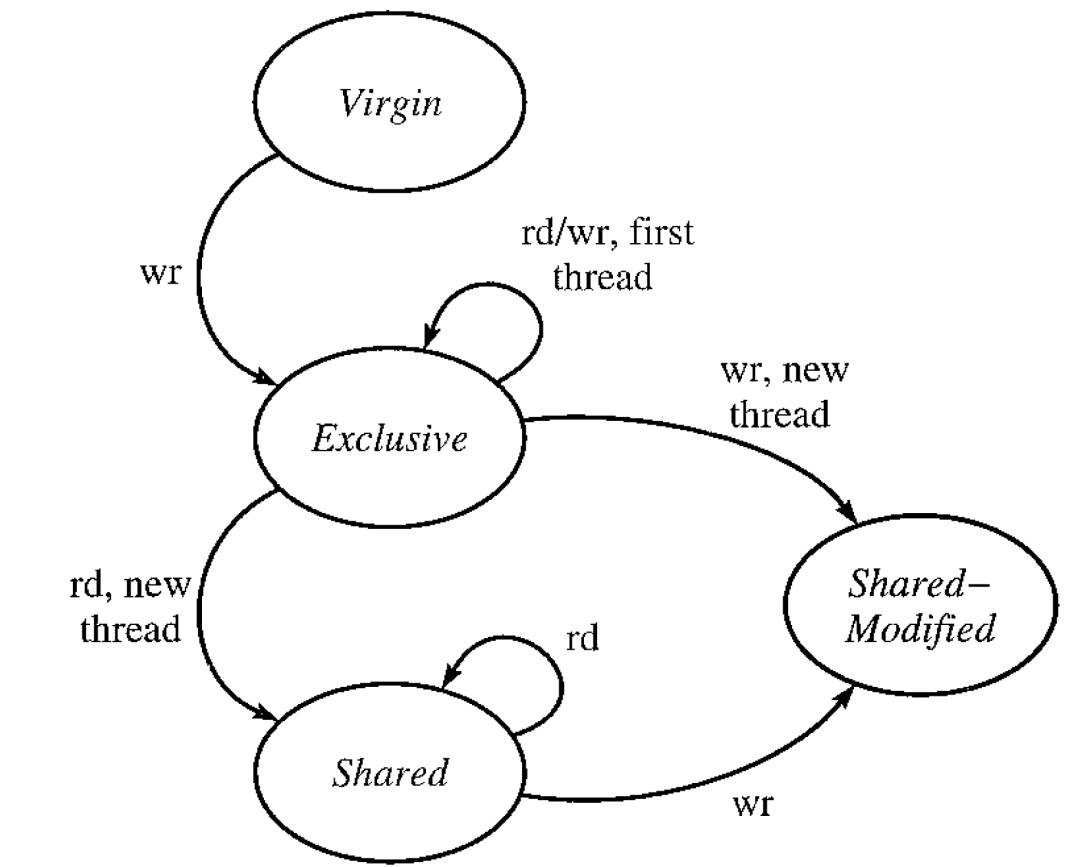 firstThread
candidates
Initialization
C(v) is not updated
Read-shared
Data Structure for Memory Address (1/2)
HashMap<Long, HashSet<Integer>> candidates
Key: memory
Value: a set of candidate locks
       
HashMap<Integer, MemoryState> state
Key: memory
Value: the monitoring state of the memory
5
Data Structure for Memory Address (2/2)
HashMap<Long, Integer> firstThread
Key: memory
Value: thread that first accesses memory
       
HashMap<Integer, Integer> lastAccessLoc
Key: memory
Value: iid of an operation that access memory right before the data race detection
javato.activetesting.analysis.Observer.getIidToLoc(iid) converts iid to the corresponding code line information
6
Lockset Algorithm Example
Initially, balance: 10
class Account {
    long balance;     //must be non-negative

   void withdraw(long x){
 1  if(balance >= x){
 2   synchronized(this){
 3    balance=balance – x;
 4   }
 5  }
   }

   void deposit(long x){
11  synchronized(this){
12   balance=balance + x;
13  }
   }
  }
t1: deposit(10)
t2: withdraw(5)
11:lock(this)
12:t=balance
lastAccessLoc(balance): 12
12:balance=t+10
13:unlock(this)
1:if(balance>=5)
2:lock(this)
3:t=balance
3:balance=t-5
4:unlock(this)
7